주님의 빚진 자
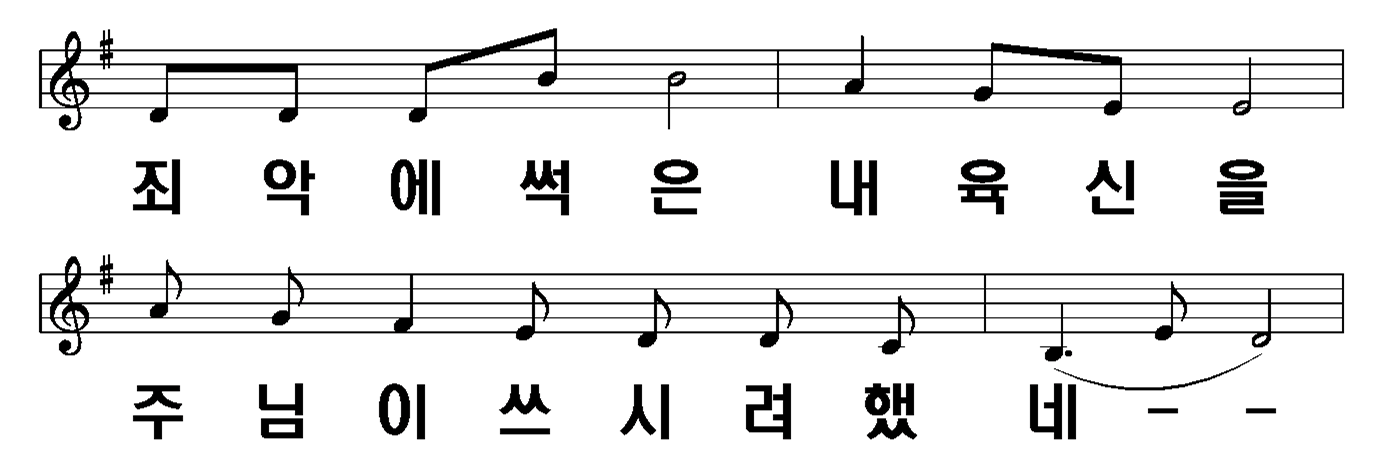 1절
1절-1        2절-5         3절-9
1/12
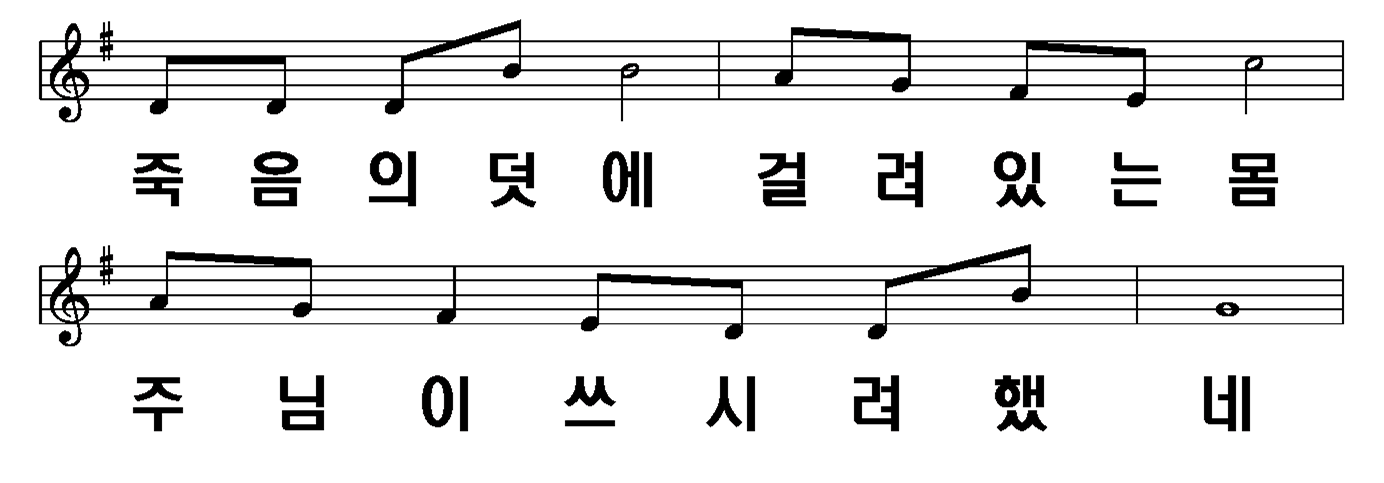 1절-1        2절-5         3절-9
2/12
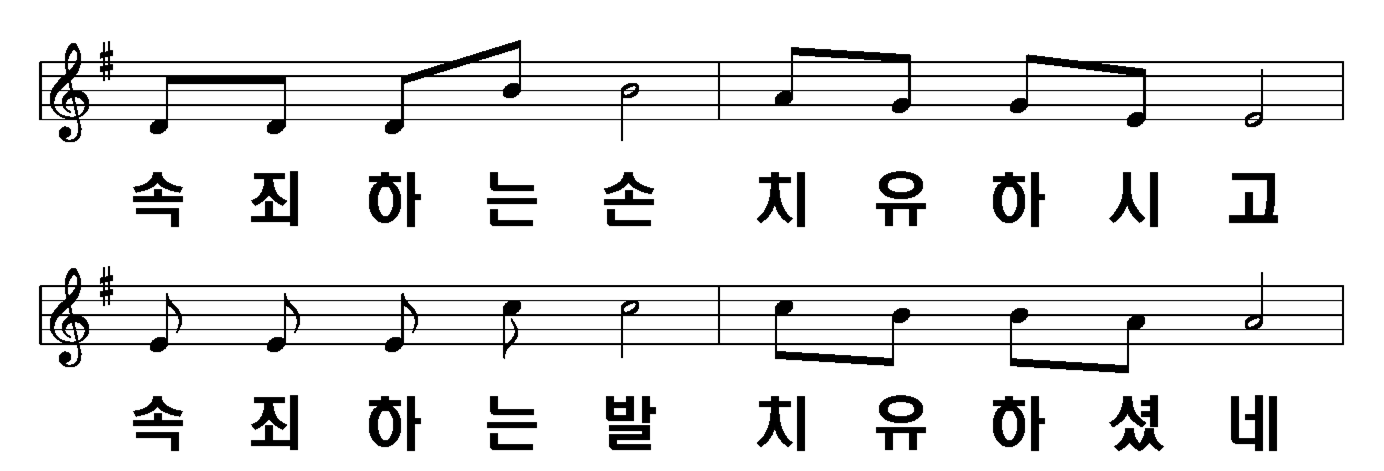 1절-1        2절-5         3절-9
3/12
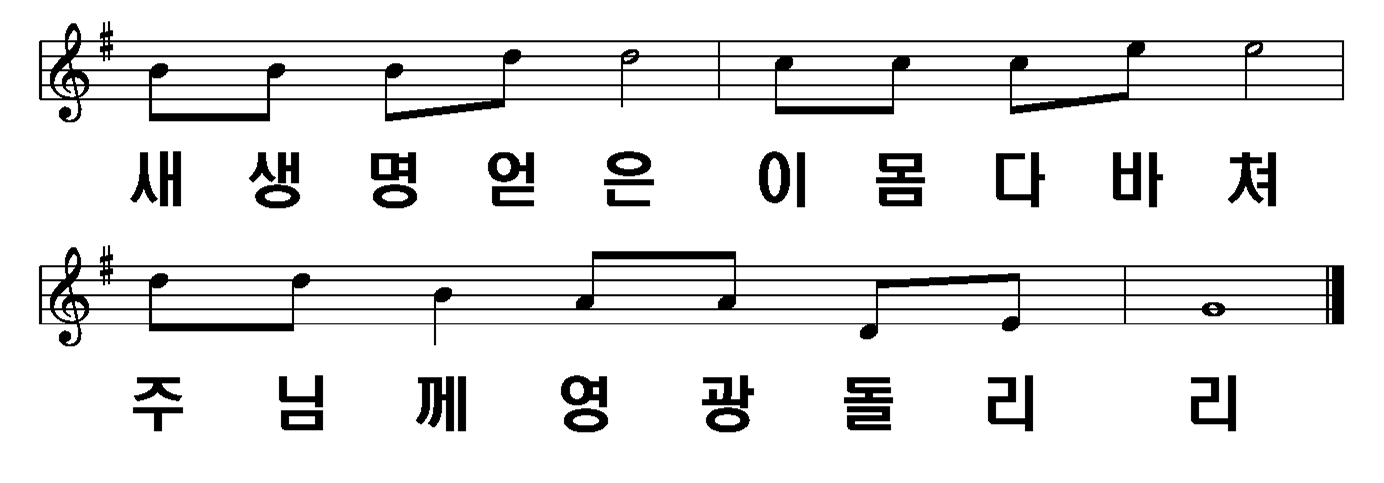 1절-1        2절-5         3절-9
4/12
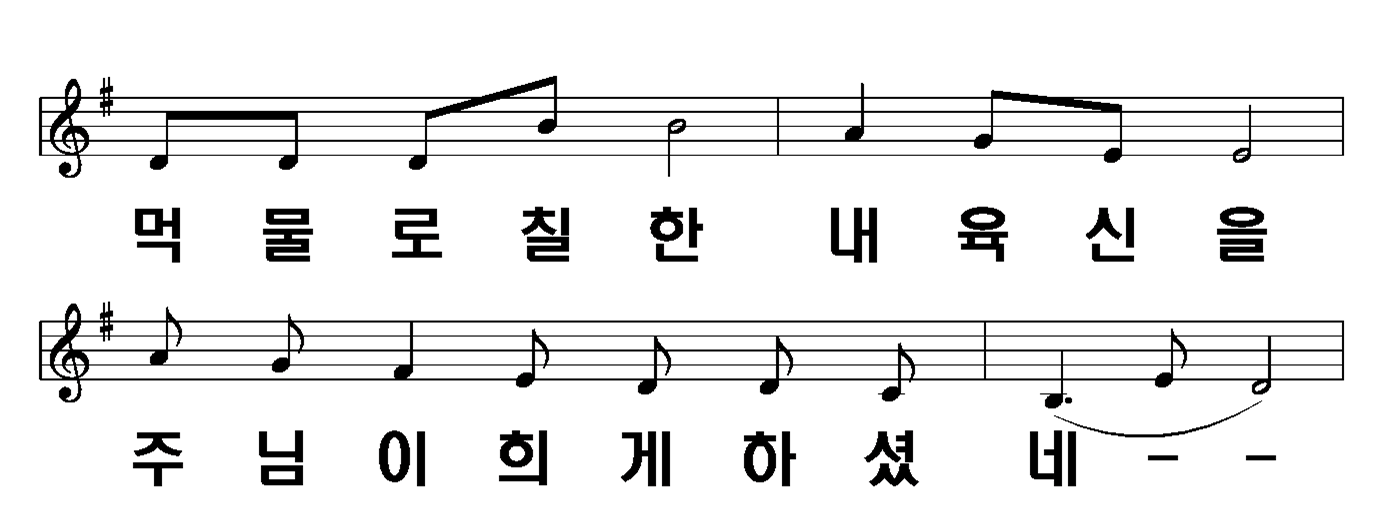 2절
1절-1        2절-5         3절-9
5/12
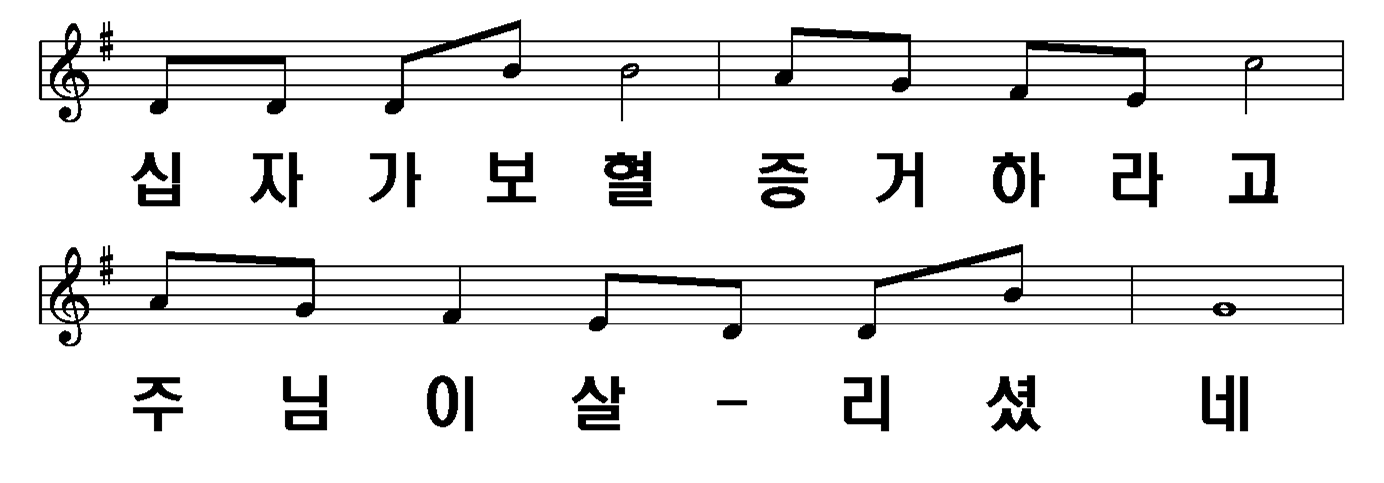 1절-1        2절-5         3절-9
6/12
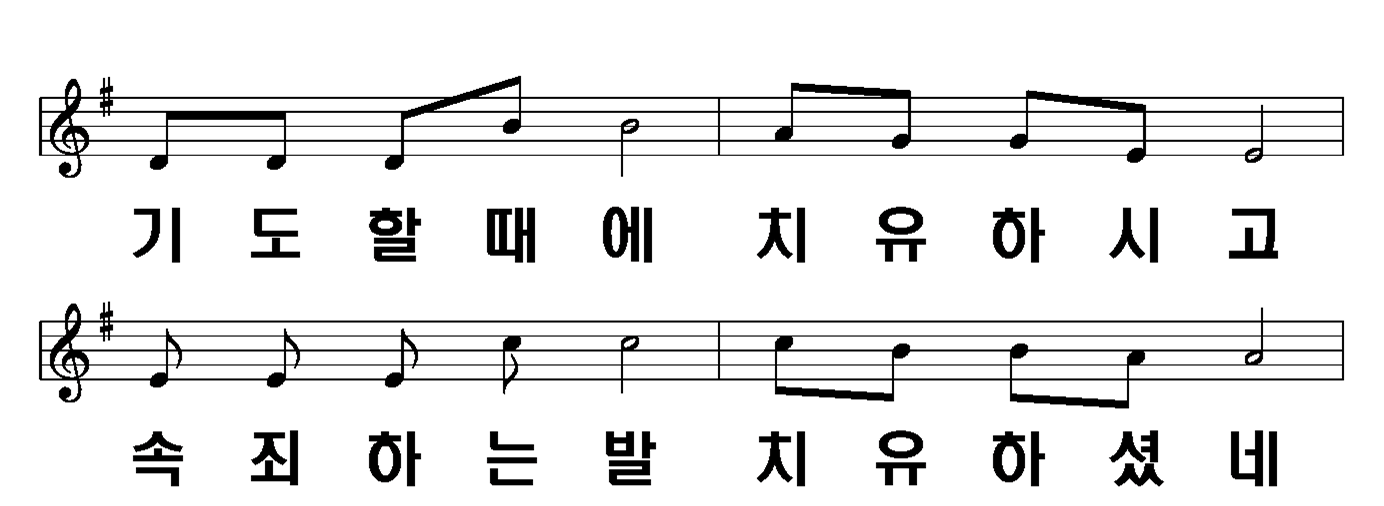 1절-1        2절-5         3절-9
7/12
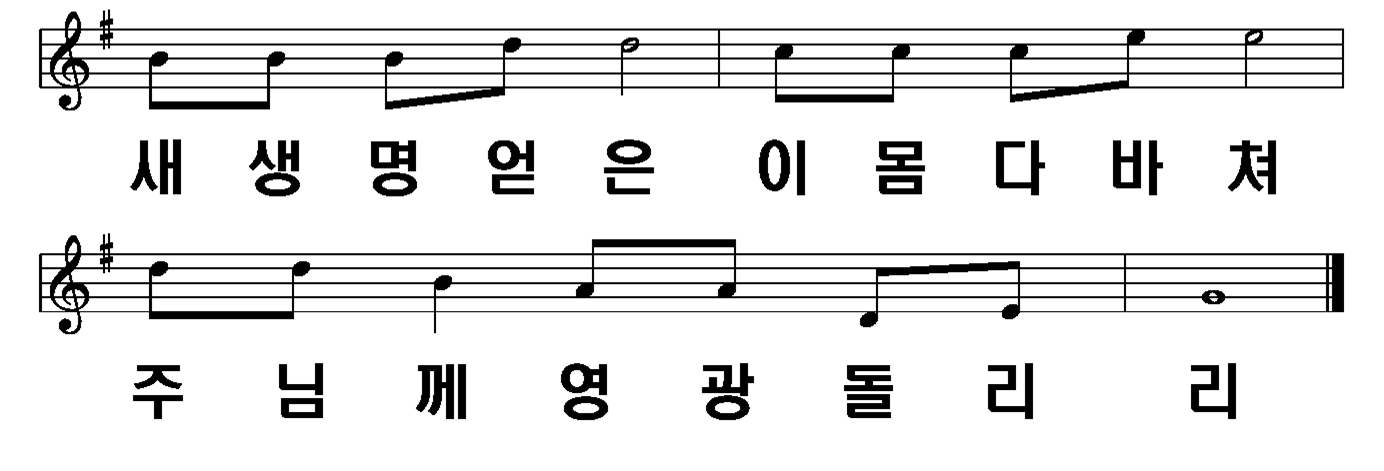 1절-1        2절-5         3절-9
8/12
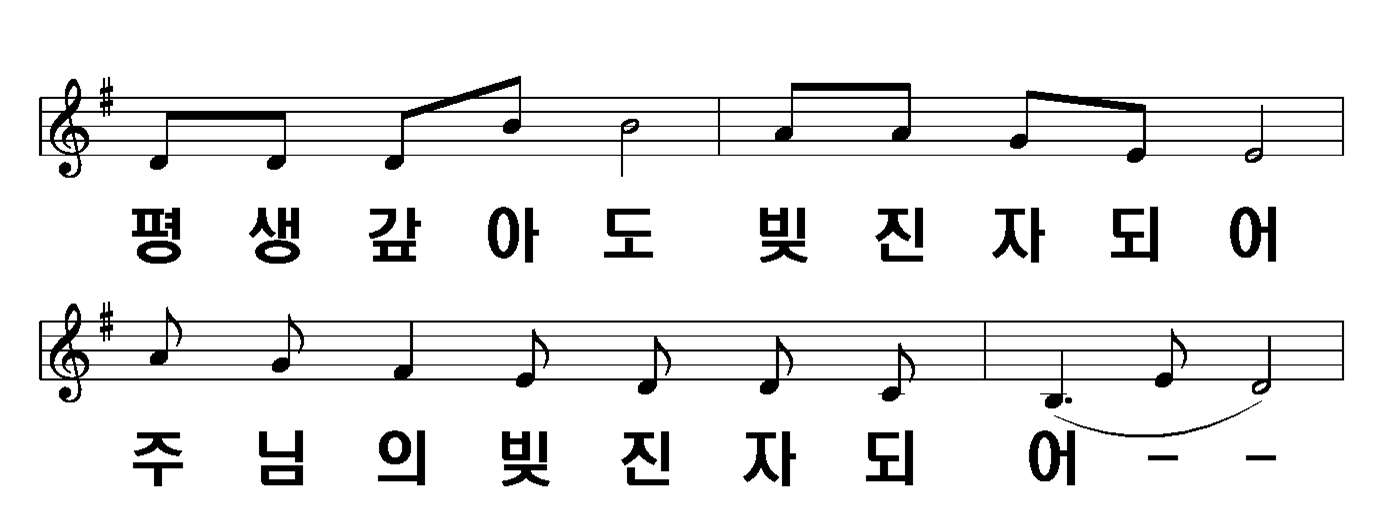 3절
1절-1        2절-5         3절-9
9/12
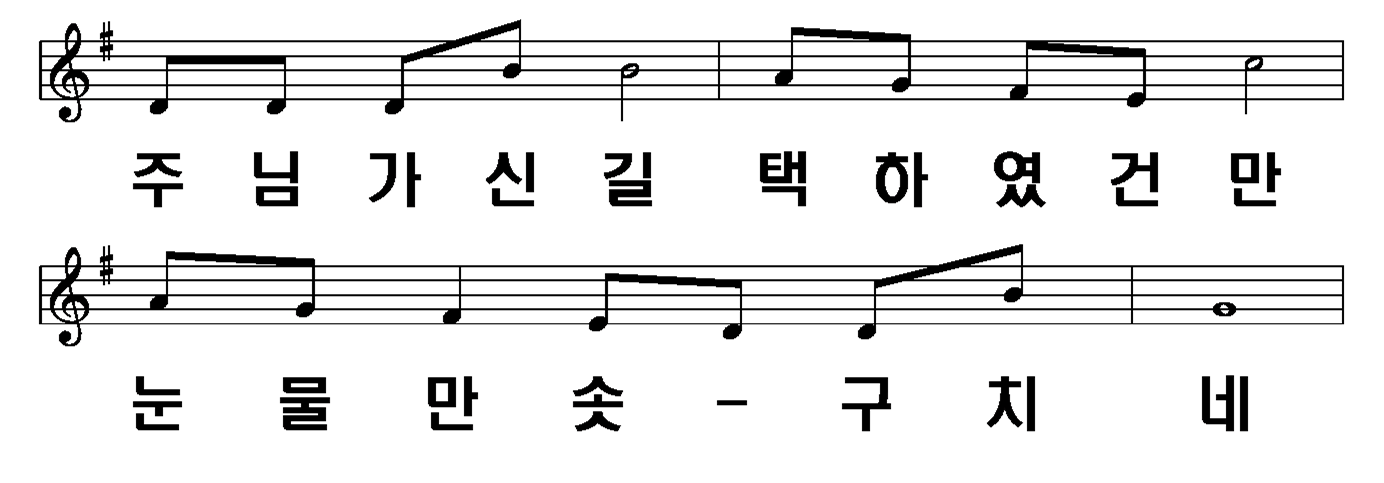 1절-1        2절-5         3절-9
10/12
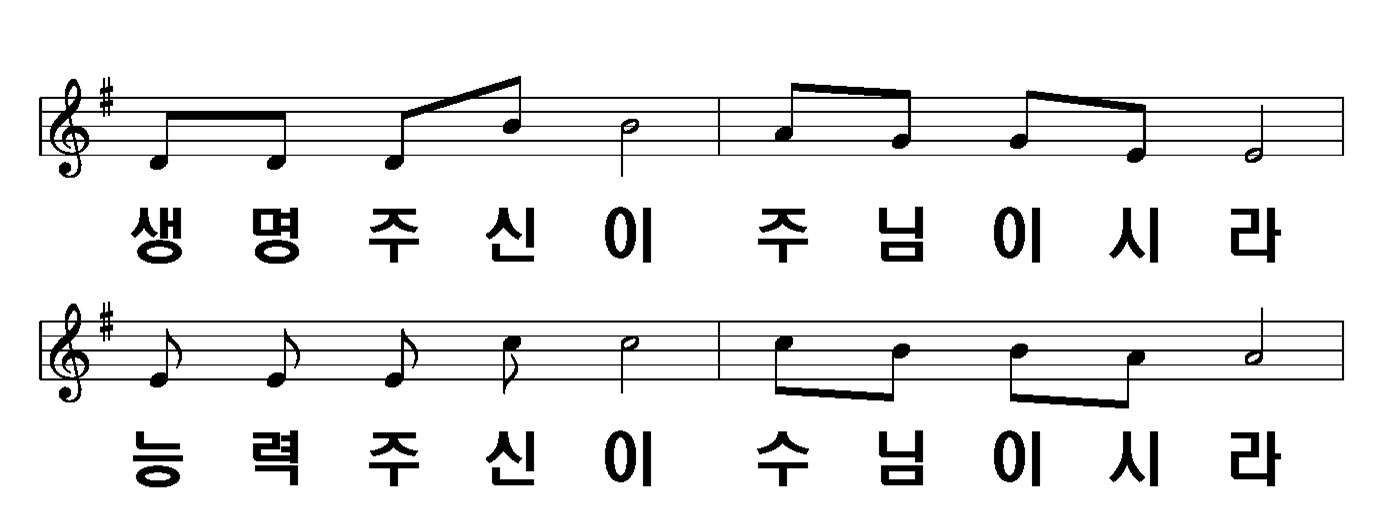 1절-1        2절-5         3절-9
11/12
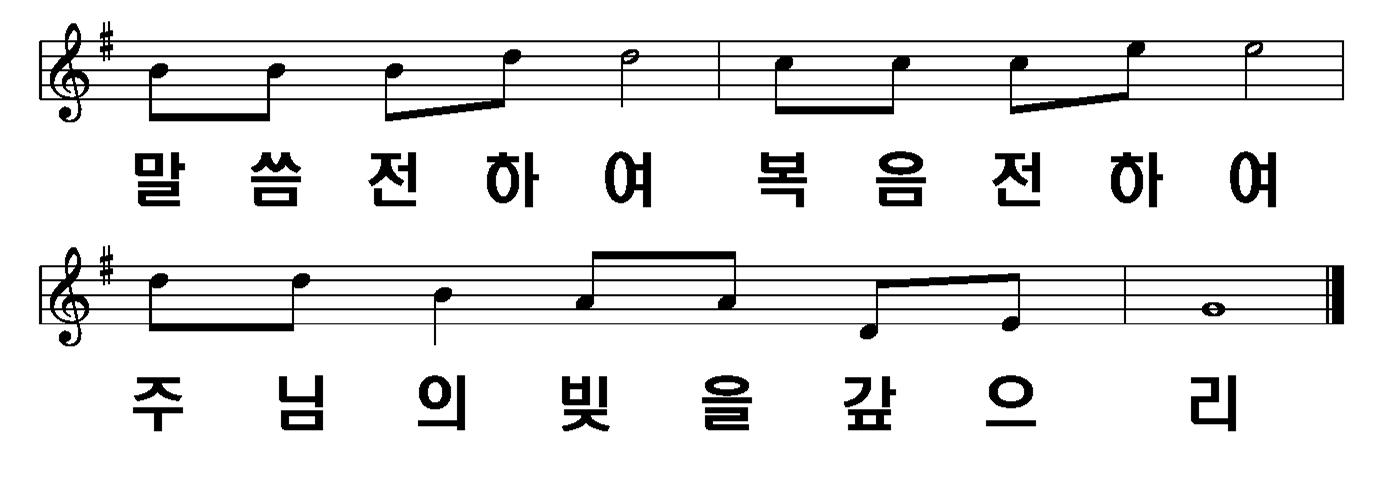 1절-1        2절-5         3절-9
12/12